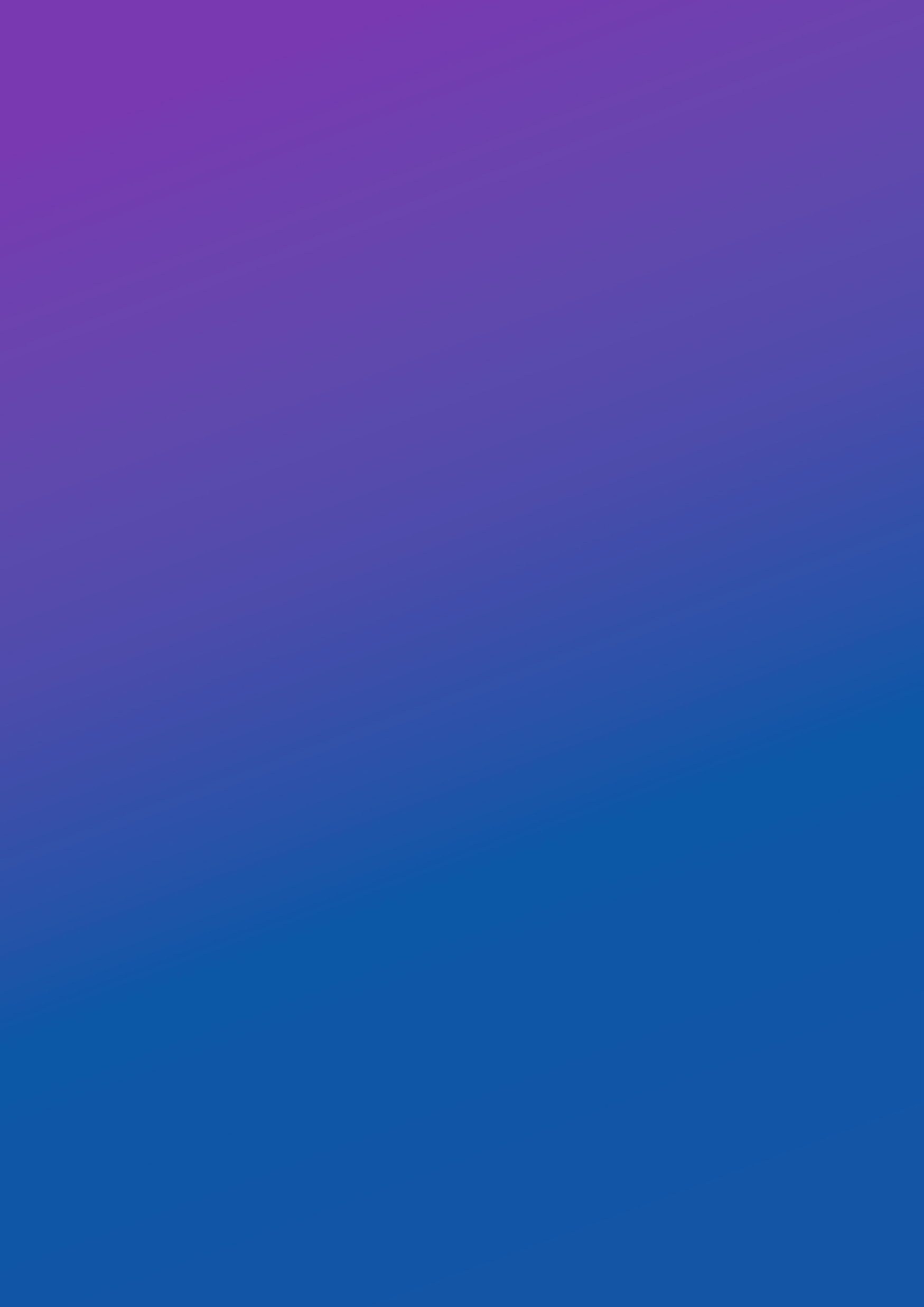 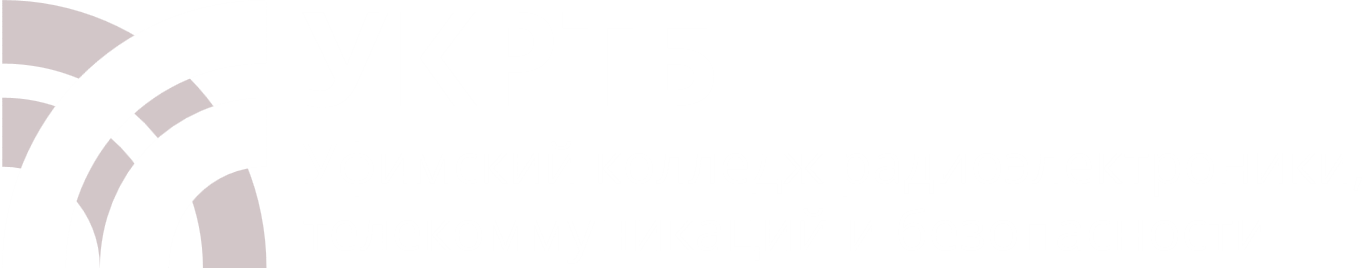 20.02.02 
 «Защита 
в чрезвычайных ситуациях»
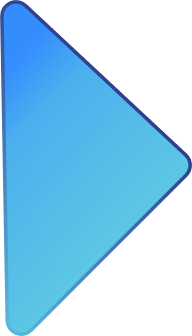 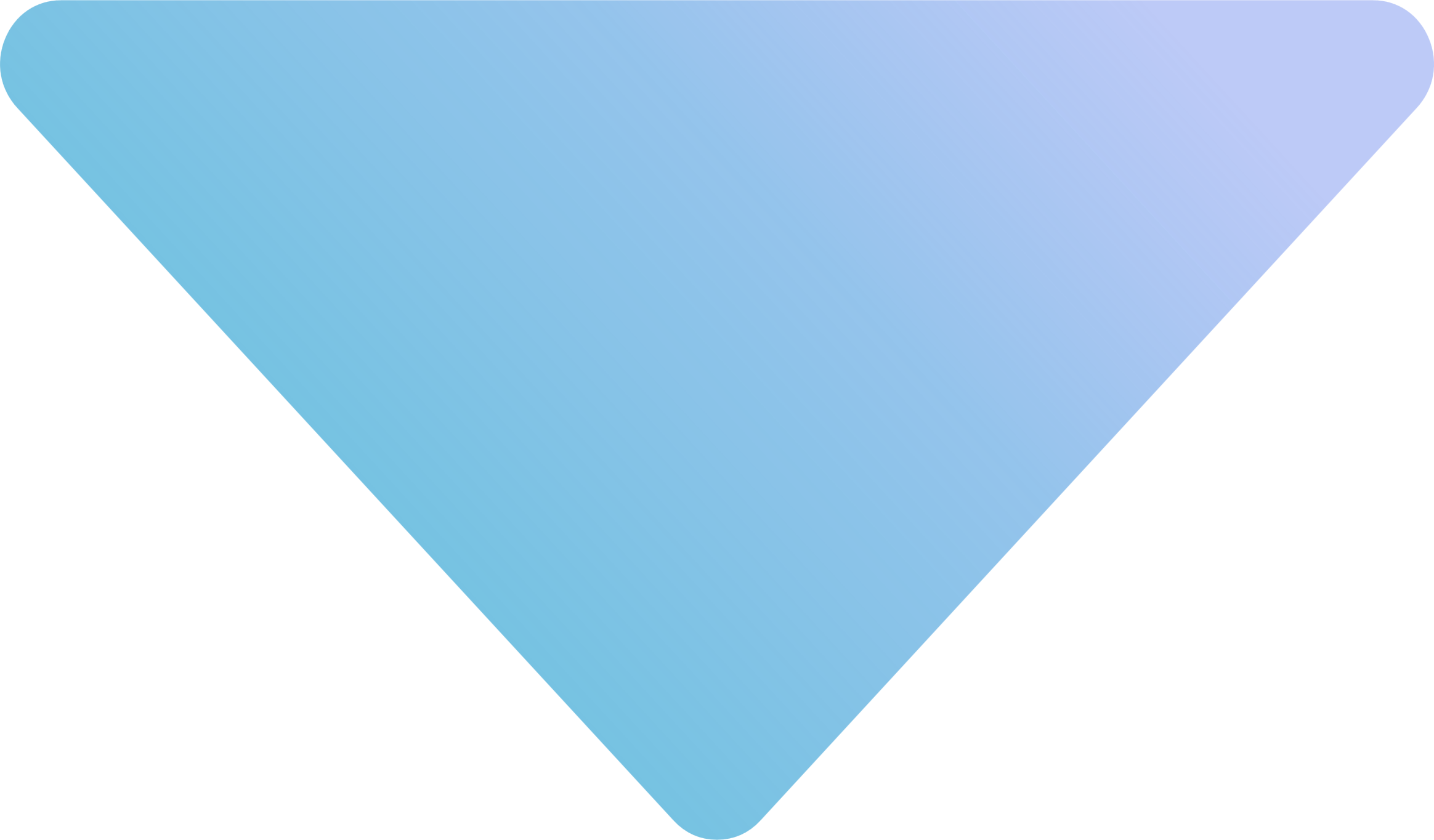 СРОК ОБУЧЕНИЯ: 
3 ГОДА 10 МЕСЯЦЕВ (НА БАЗЕ 9 КЛАССОВ)
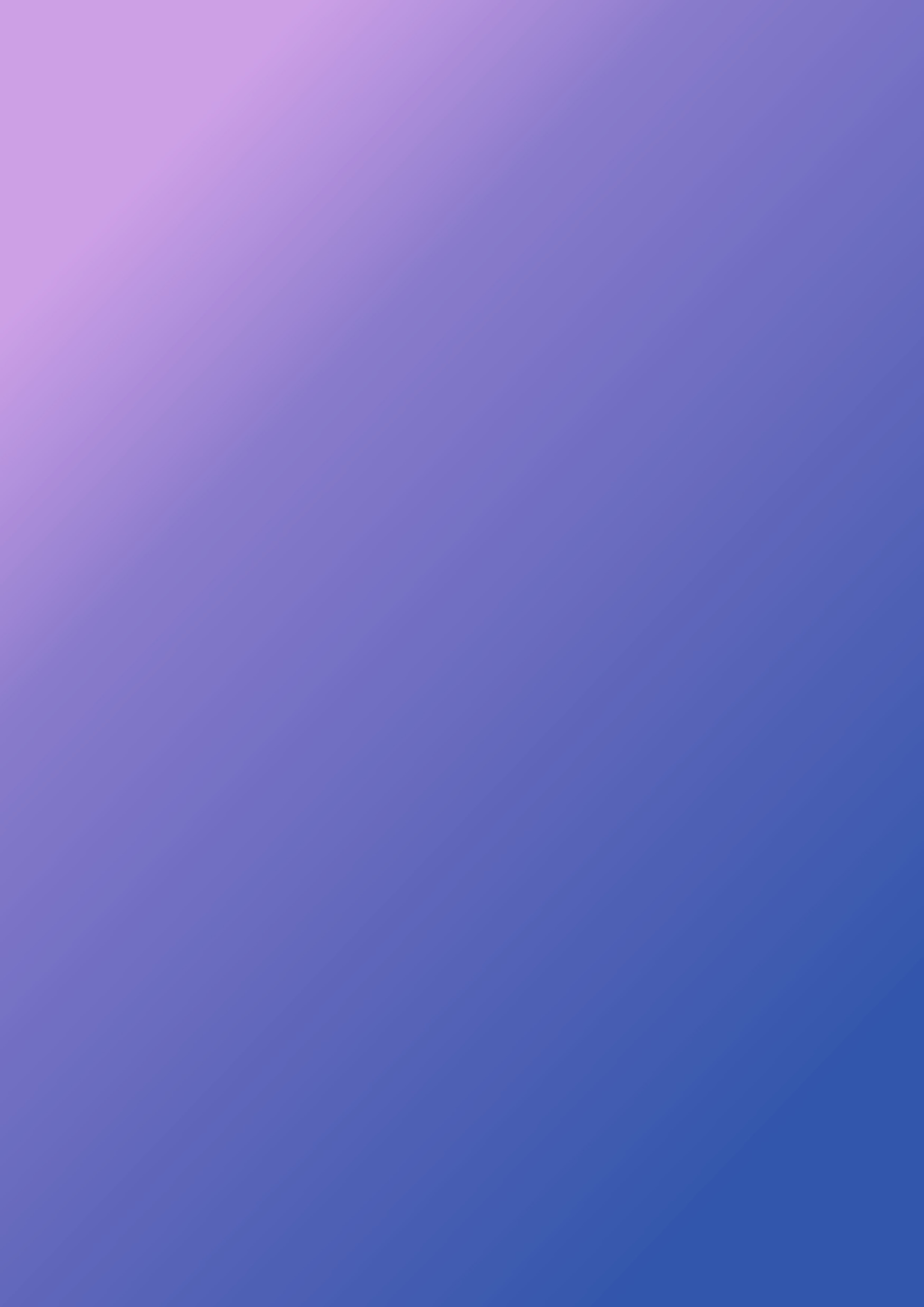 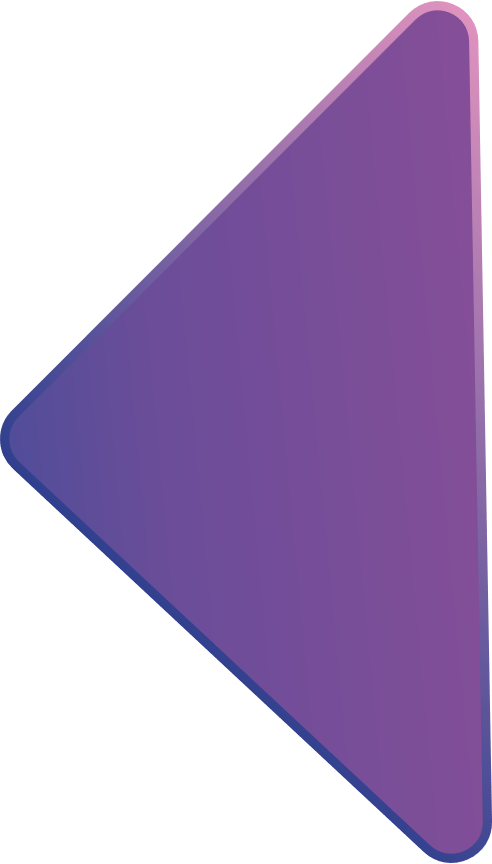 Чем занимается?
Кто он?
Специалист по защите в чрезвычайных ситуациях – это профессионал, который занимается подготовкой к ЧС, предотвращением, ликвидацией последствий и обеспечением безопасности людей и окружающей среды в случае аварий, катастроф и стихийных бедствий
/ 01
Разработка 
и реализация планов по предотвращению и ликвидации ЧС, планов эвакуации 
и обучения населения.
Подготовка населения к ЧС, обучение способам защиты, проведение инструктажей 
и учений
Организация и участие в ликвидации последствий ЧС, оказание помощи пострадавшим 
и пострадавшим территориям
Обеспечение готовности систем оповещения, связи 
и экстренной помощи
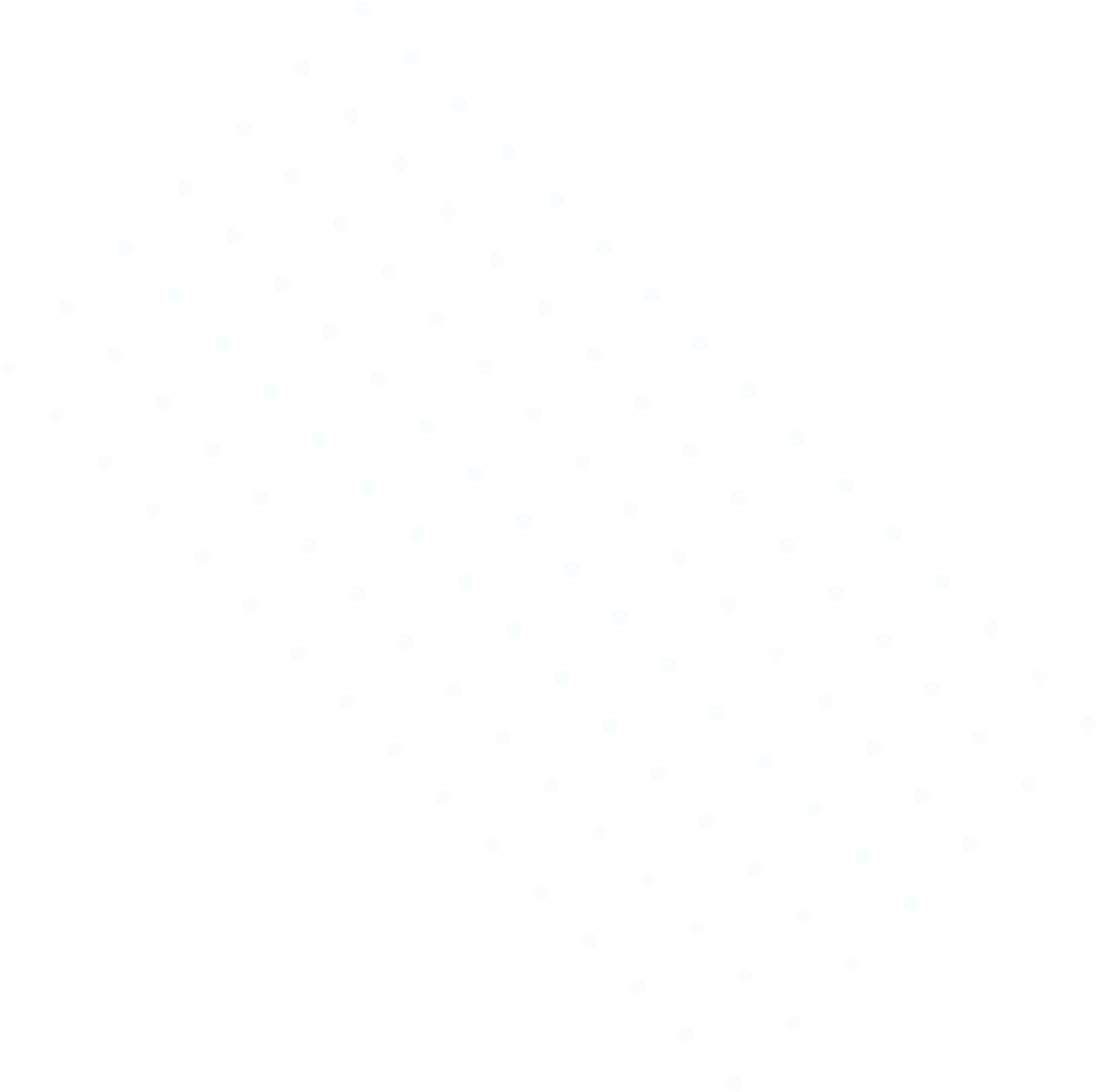 Выполнение работ по осуществлению караульной службы, тушению пожаров, проведению аварийно-спасательных работ
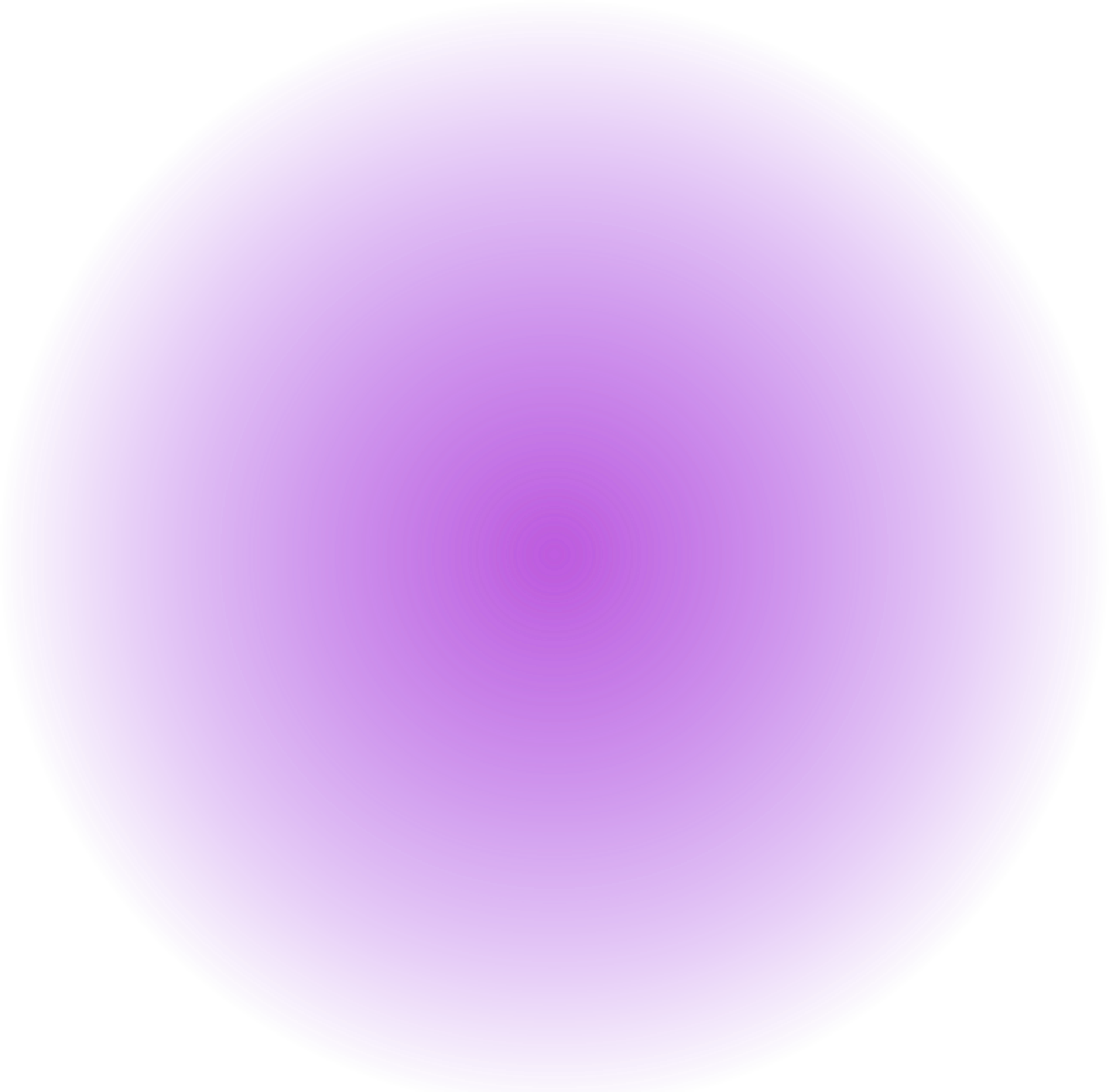 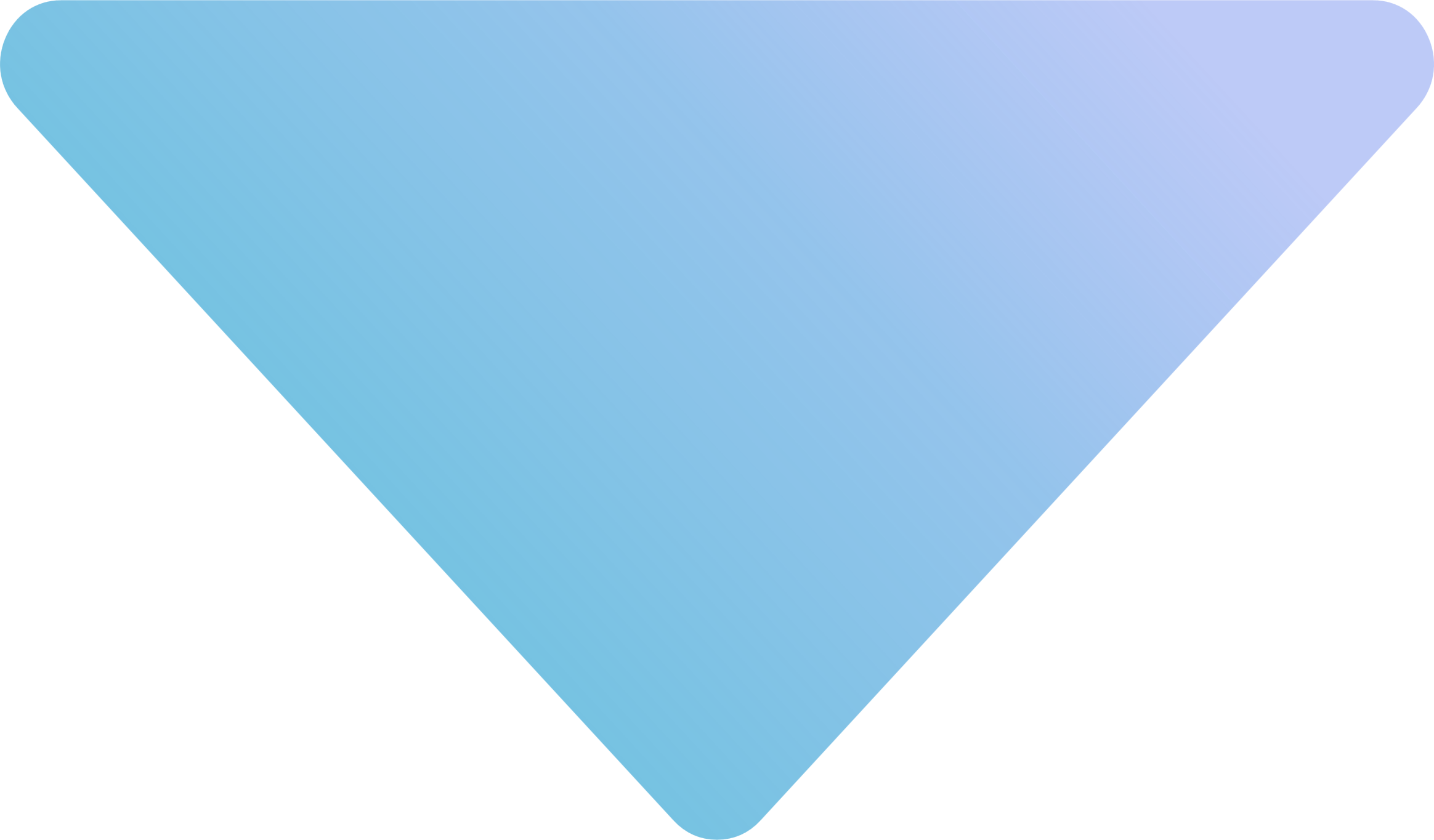 / 02
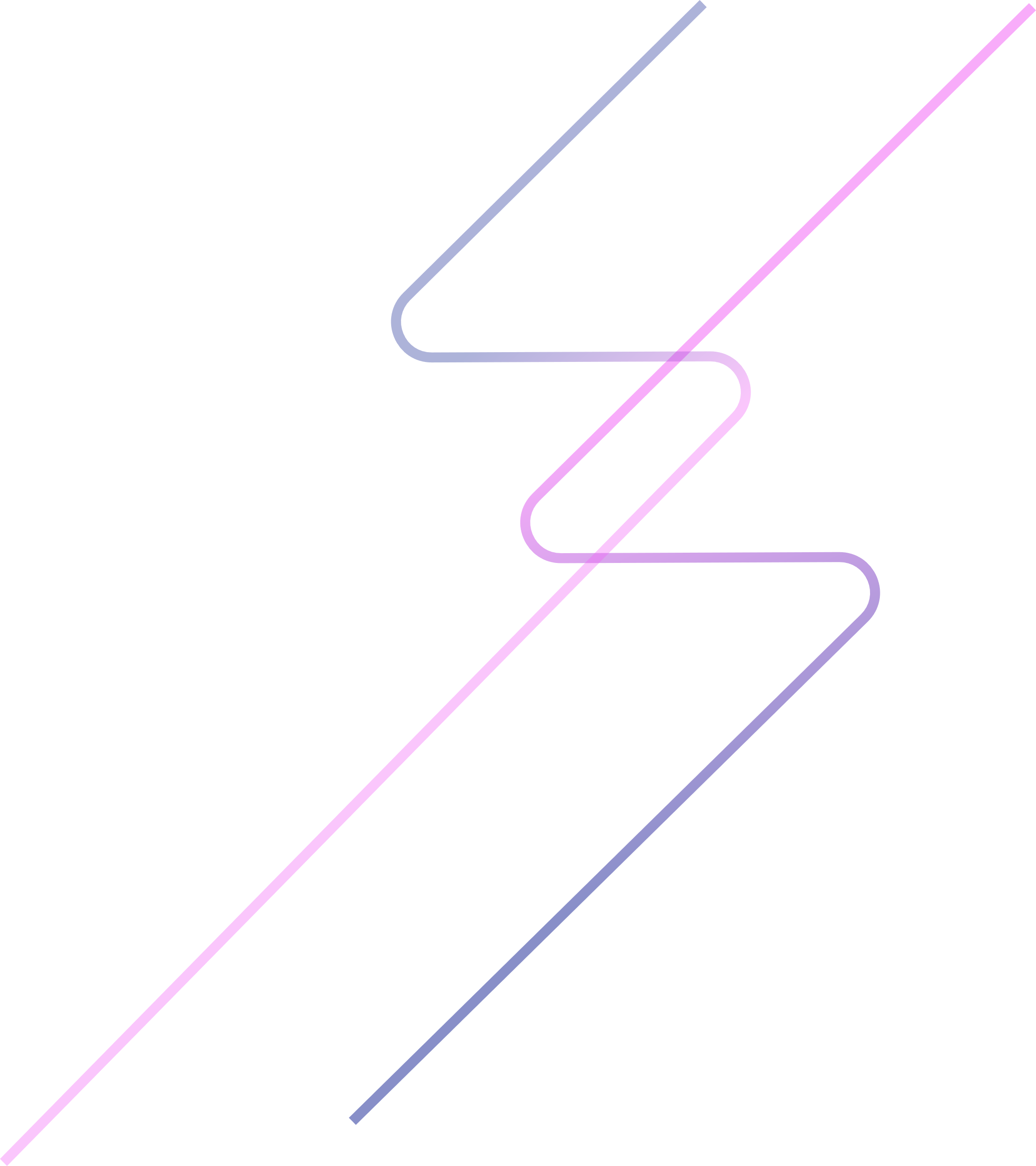 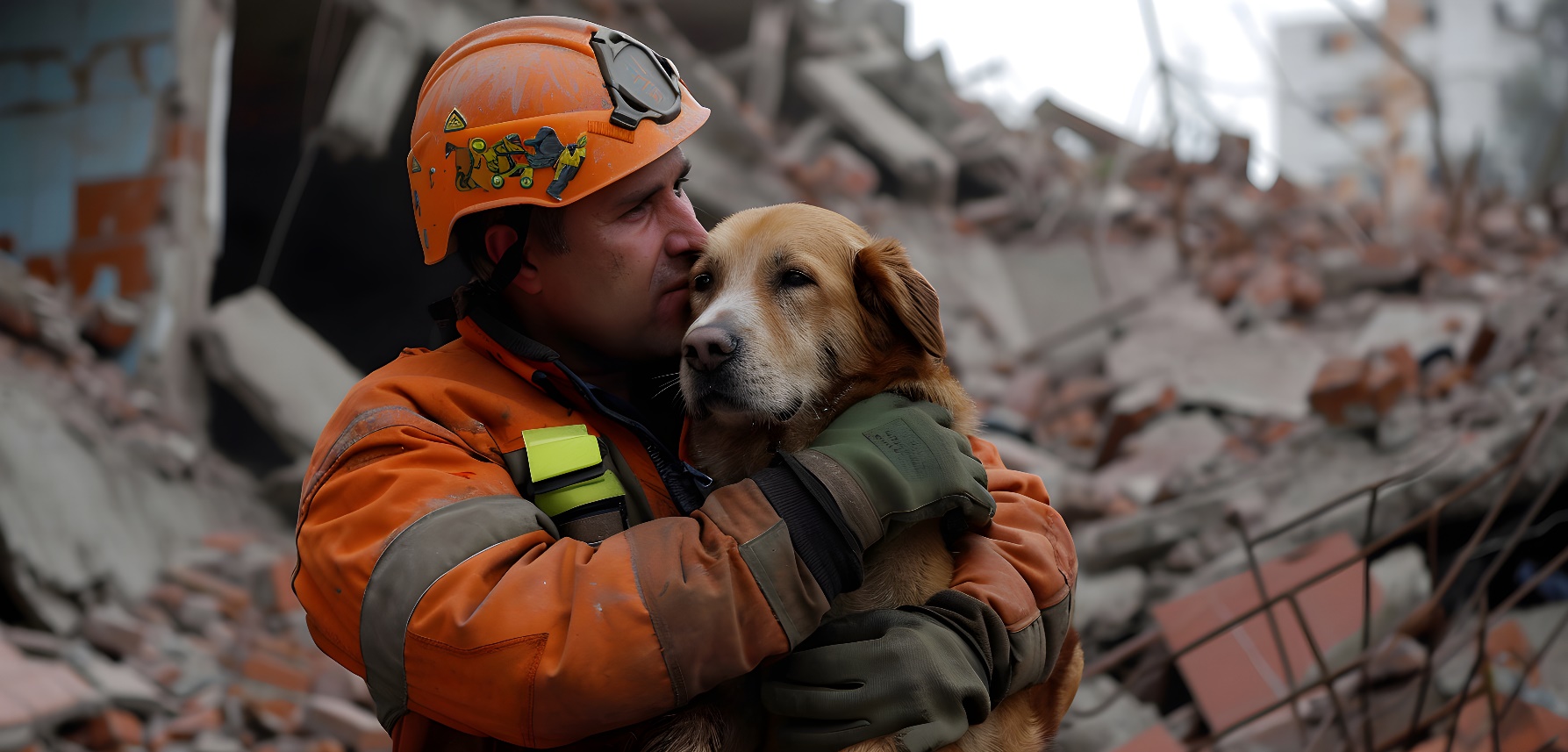 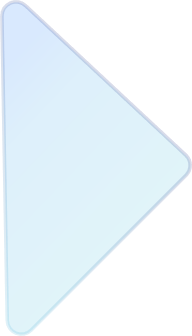 Организация работ в составе аварийно-спасательных подразделений в чрезвычайных ситуациях
КОМПЕТЕНЦИЯ
СПАСАТЕЛЬНЫЕ РАБОТЫ
Выполнение аварийно-спасательных работ 
в чрезвычайных ситуациях
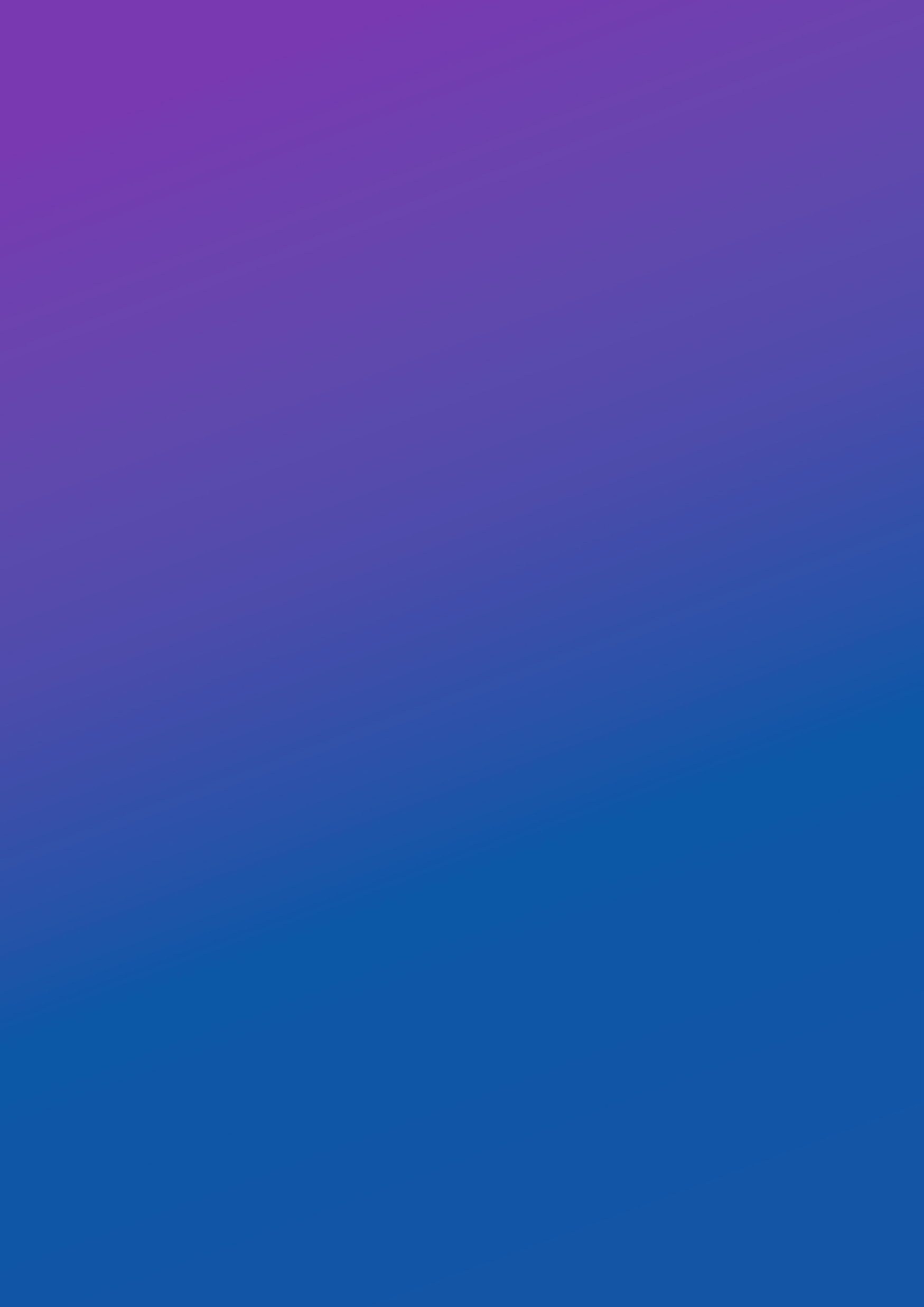 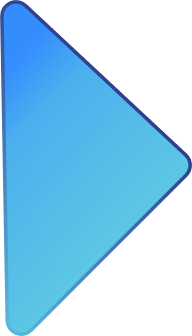 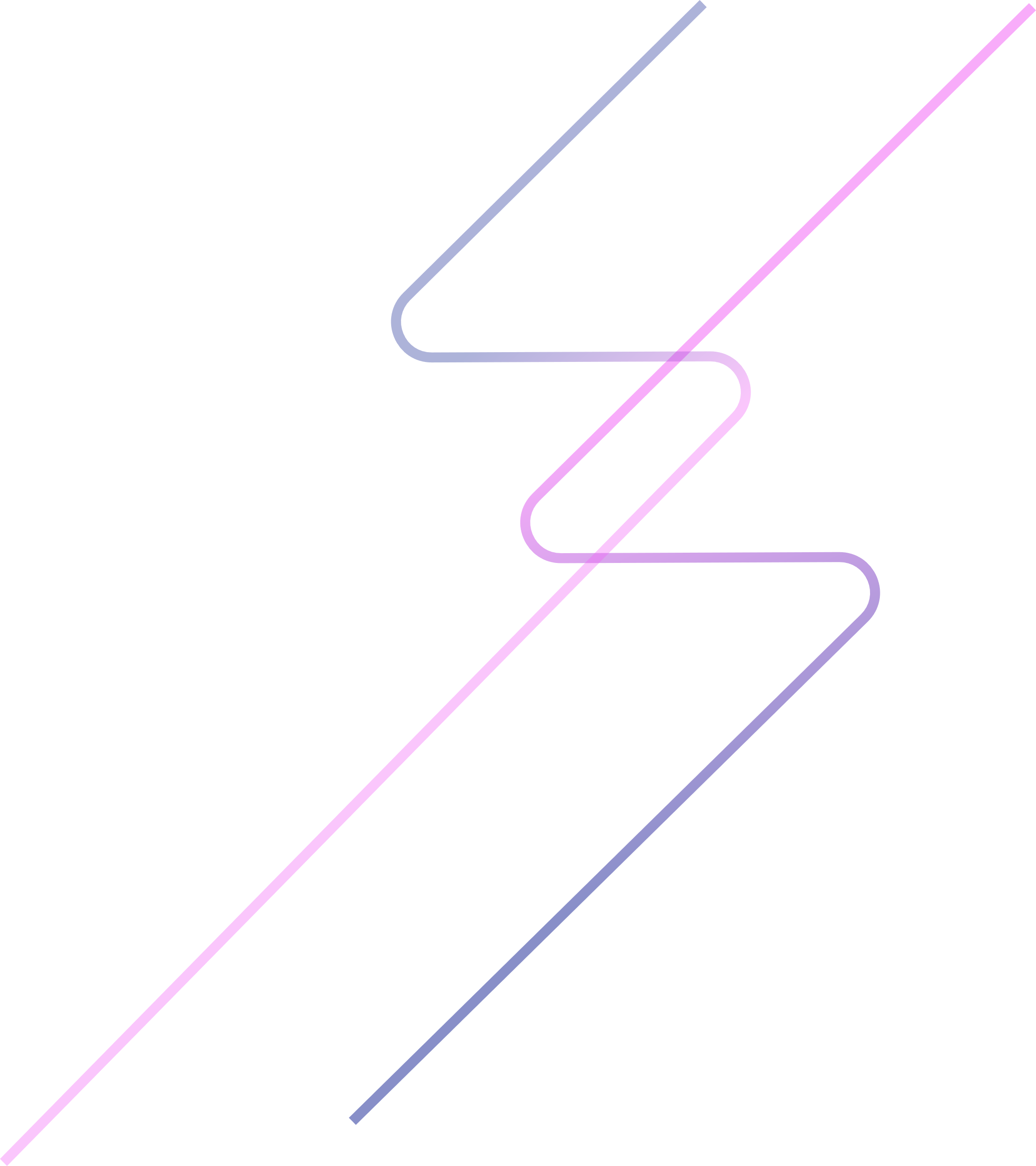 ЧТО ИЗУЧАЕТ 
СПЕЦИАЛИСТ ПО ЗАЩИТЕ В ЧРЕЗВЫЧАЙНЫХ СИТУАЦИЯХ
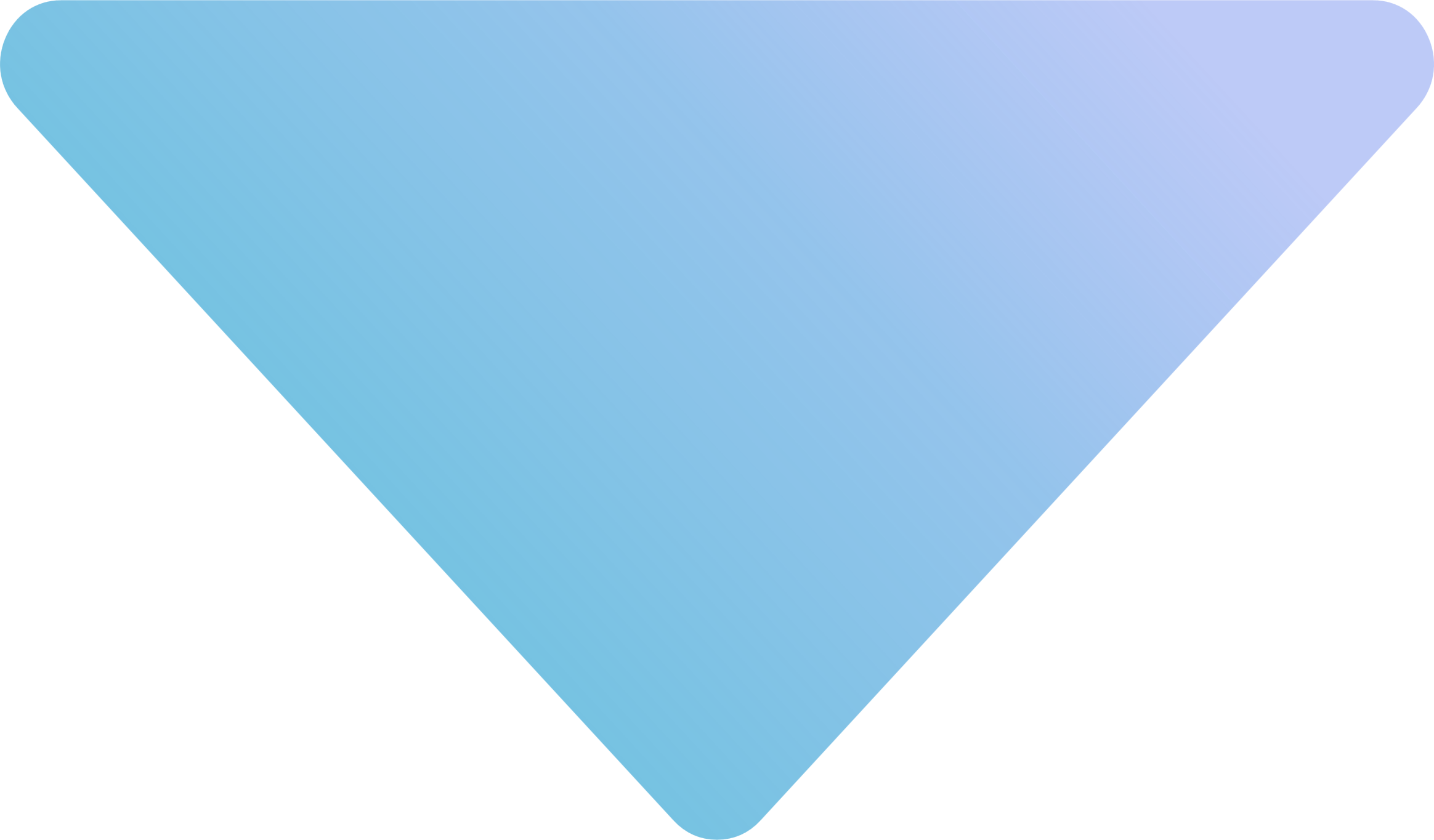 Основные дисциплины:
Дополнительное образование:
Основы ведения аварийно-спасательных работ
Аварийно-спасательные работы на высоте
Аварийно-спасательные работы на химически опасных и взрывопожароопасных производственных объектах
Оказание первой помощи и психологическая поддержка
Организация защиты населения и территорий
Организация действий аварийно-спасательных подразделений при ликвидации последствий чрезвычайных ситуаций и на этапах тушения пожара
Организация спасения пострадавших в зонах чрезвычайных ситуаций
Аварийно-спасательное, газоспасательное и пожарное оборудование и инструменты
Рабочая профессия «Выполнение работ по профессии «Пожарный»
Рабочая профессия
 «Выполнение работ по профессии "Оператор беспилотных авиационных систем (с максимальной взлетной массой 30 килограммов и менее»
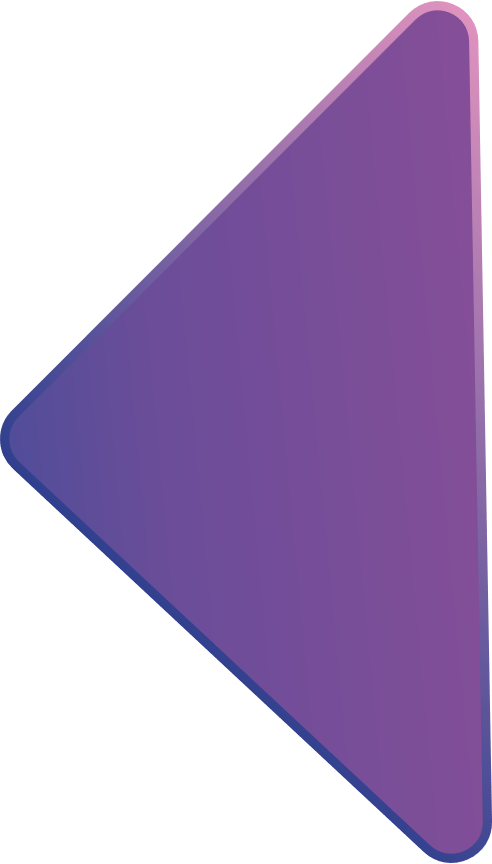 / 03
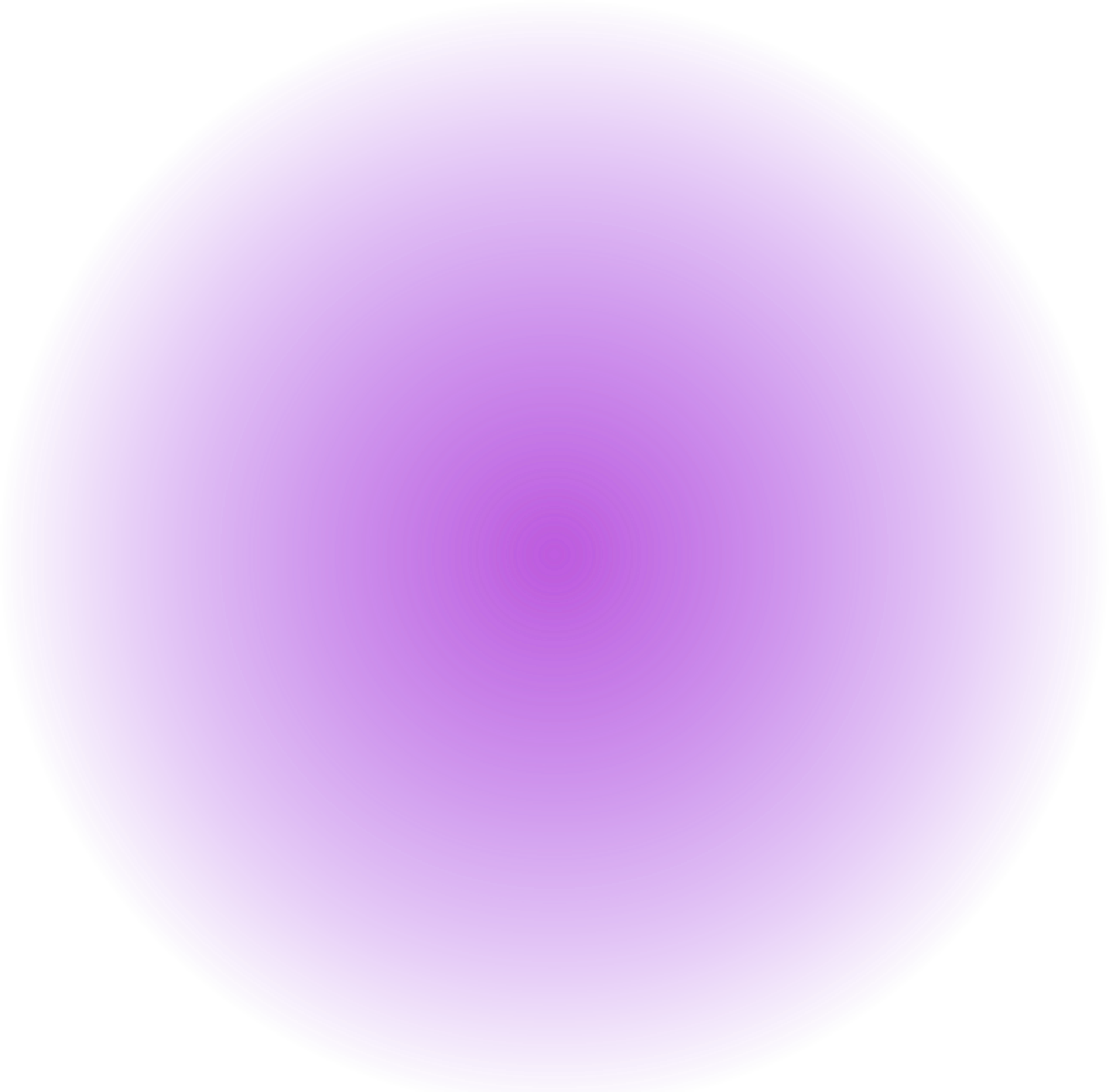 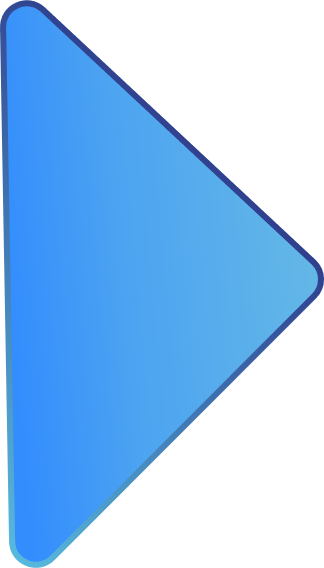 ГДЕ НУЖЕН ТЕХНИК-МЕХАТРОНИК?
/ 04
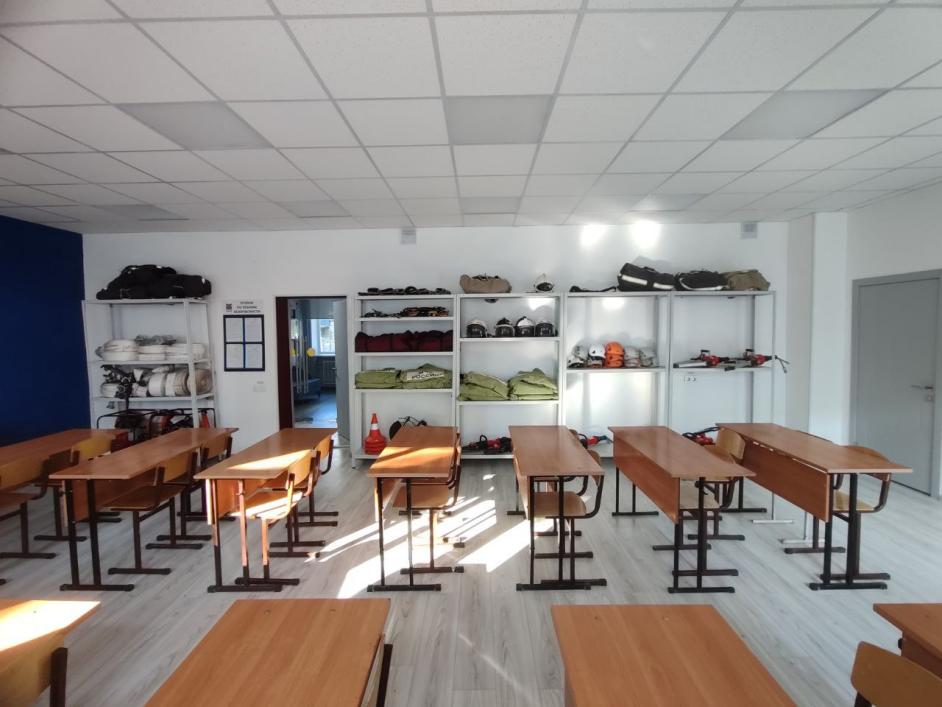 Вертикальный рост:
Техник - спасатель
Начальник отряда
Начальник центрального отряда
Инженеры по охране труда и технике безопасности
Специалист по преодолению системных экологических катастроф
Выпускники специальности "Защита 
в чрезвычайных ситуациях" могут работать  
в различных сферах, связанных 
с предотвращением и ликвидацией последствий ЧС.
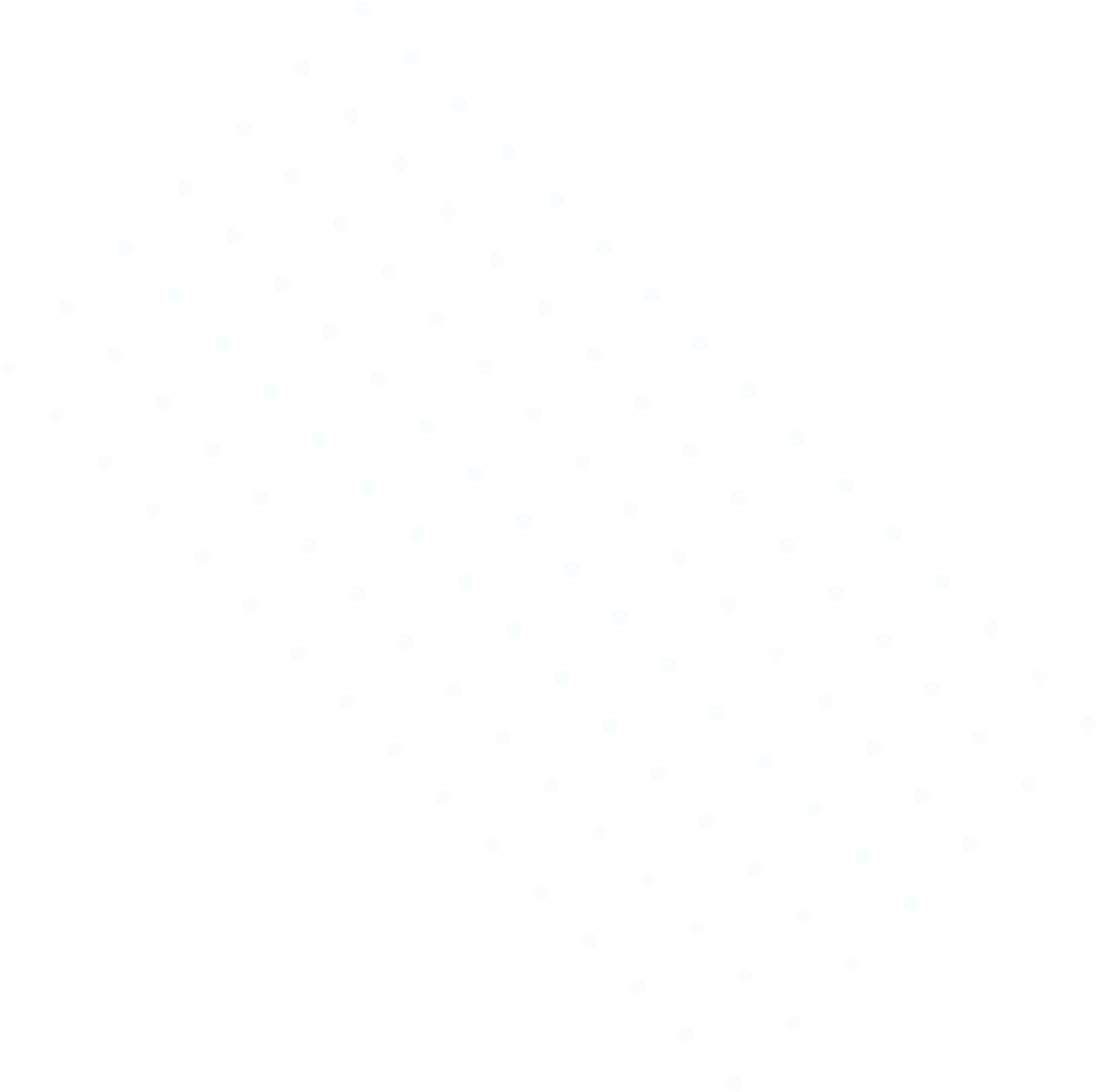 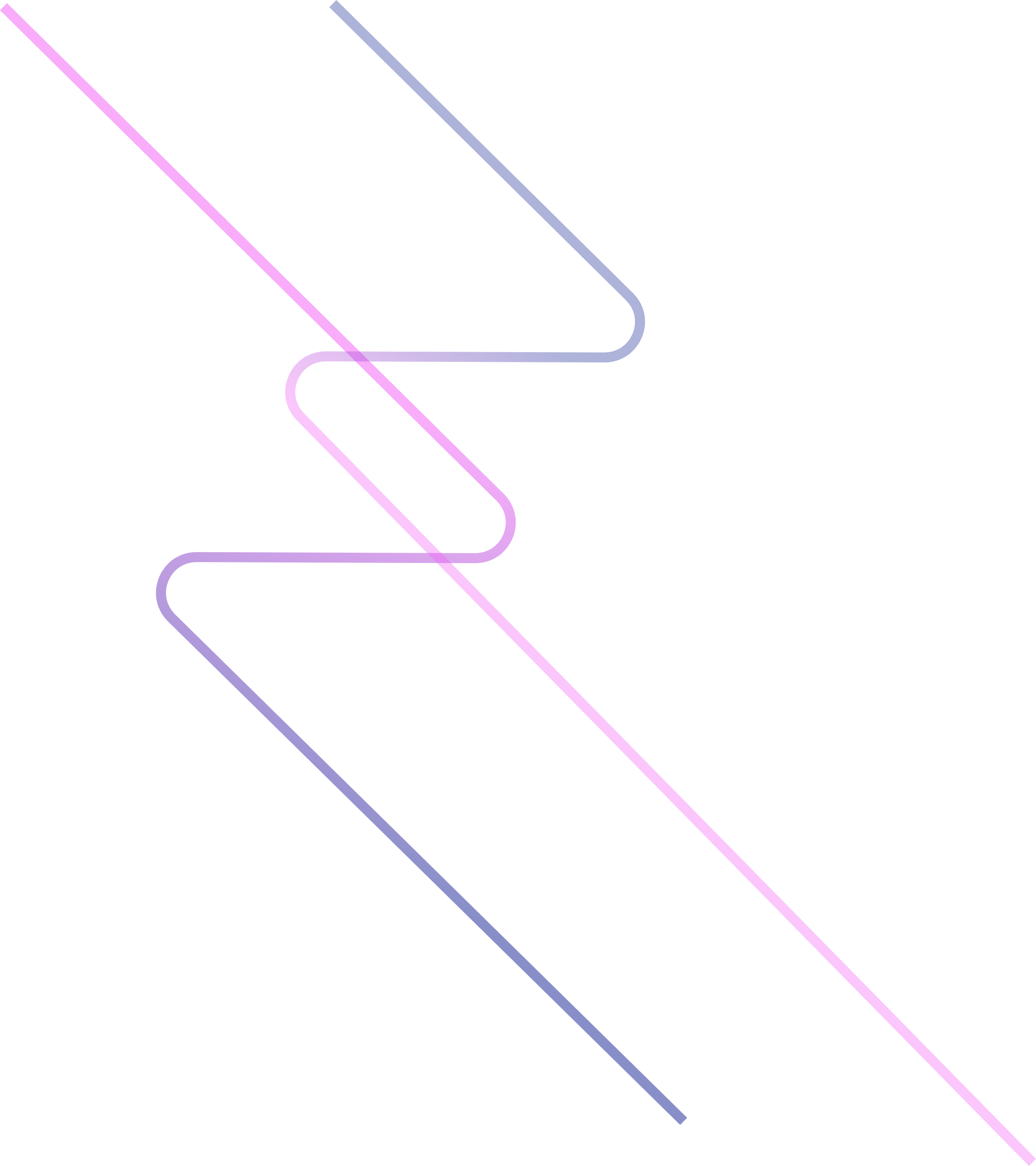 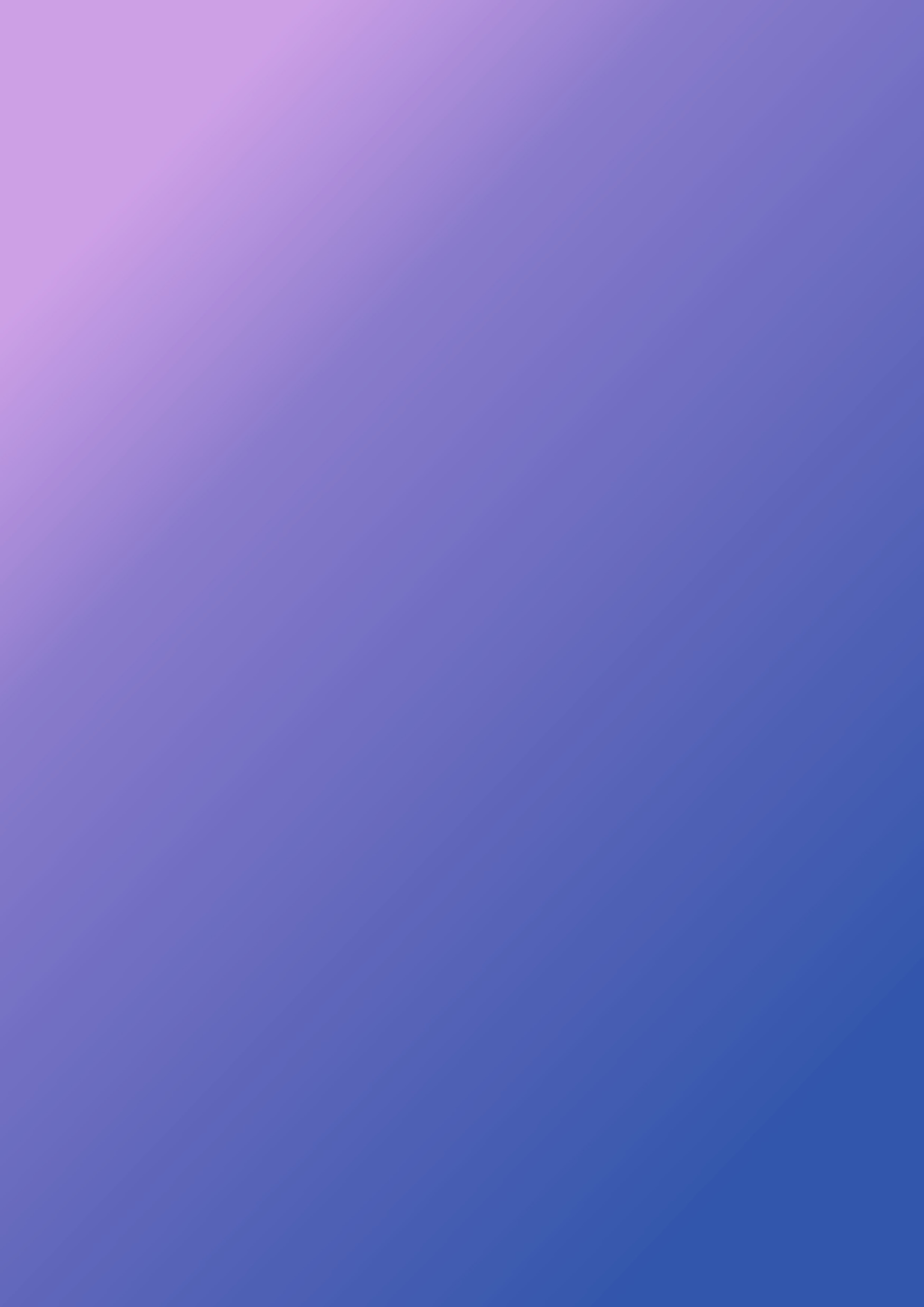 Производственная практика
ГУ МЧС России по РБ
Государственный Комитет РБ по ЧС
ПАО «Газпром»
 НК РОСНЕФТЬ
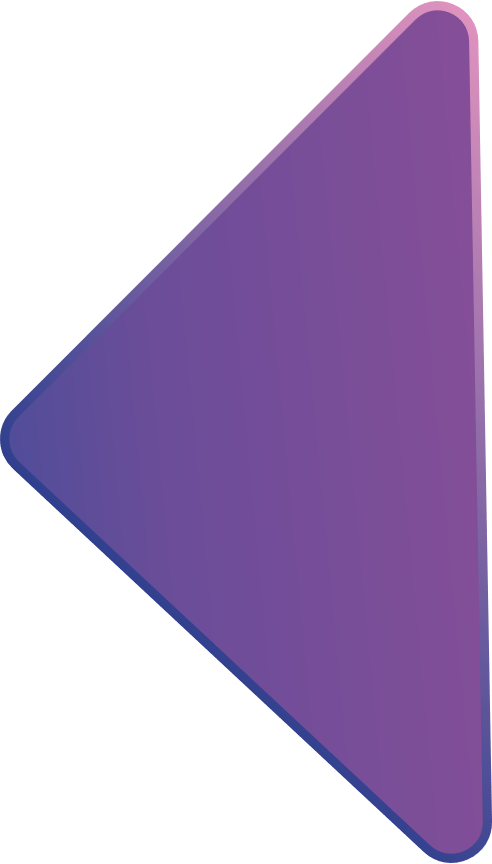